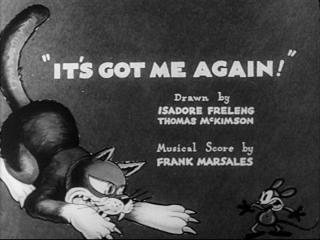 “IT’S GOT ME AGAIN!”
https://www.youtube.com/watch?v=zx62n_JIULE
“IT’S GOT ME AGAIN”
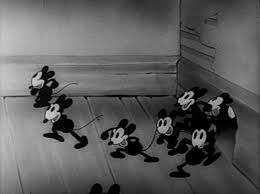 Traditional Cell Animation
Directed by Rudolph Ising
1932
Warner Brother’s Pictures
One of the First of “Merrie Melodies”
7:09 minutes
HISTORY
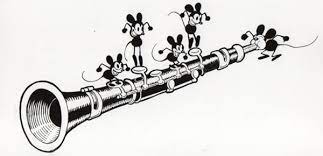 Based around the song “It’s Got Me Again” by Bernice Petkere, Lyrics by Irving Caesar

Animation by:
Isadore Freleng
Thomas McKimson

Black and White Cell Drawn Animation

Nominated:
1933 Academy Award Nomination for Best Short Subject (Cartoon)
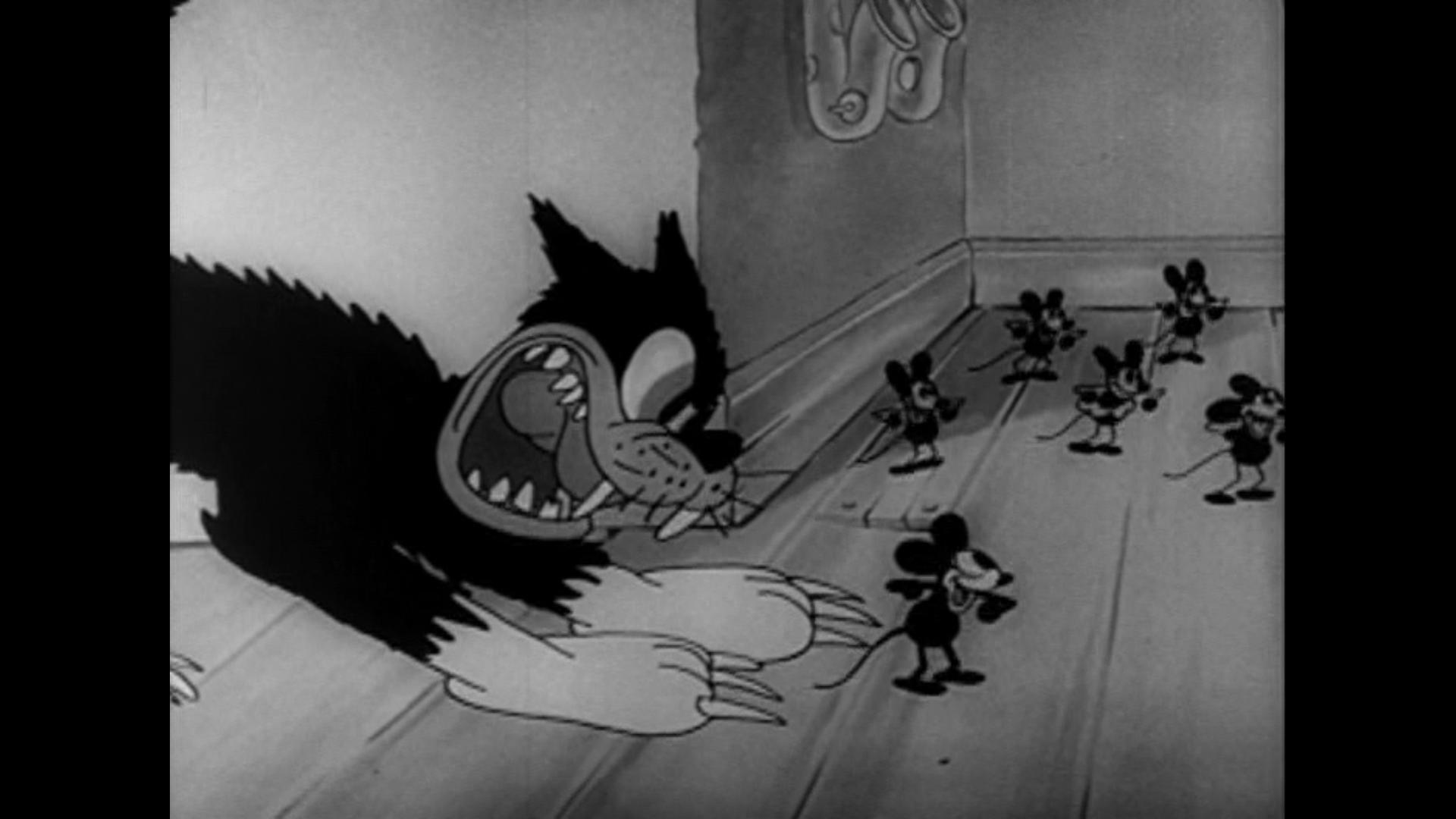 CHARACTERS
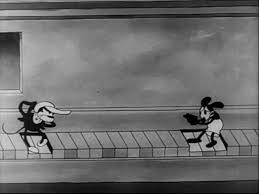 The Merry Mice
Looking for a good time.
Playful yet rowdy to each other.
Protective of each other.
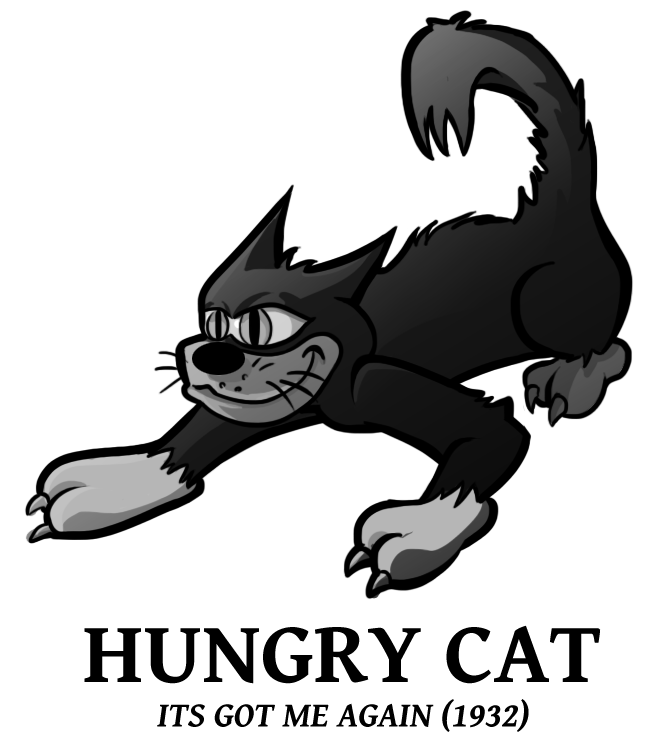 The Hungry Cat
Vicious and merciless
Attacks and eats anything that looks like food (clock)
Evil
3 Act Structure
The other Mice attack the Hungry Cat with arrow drumsticks and
Lamp Flames, putting him on the run.
Act 1
All the Mice celebrate in Victory.
Using the Gramophone as a Machine Gun, they manage to scare the Hungry Cat, fleeing and jumping through a glass window to escape.
Act 3
Act 2
Circular Structure (It’s Got Me Again)
Character
Conflict
Motivation
Getting Rid of the Cat so the Party can continue.
The Mice wish to have a good old time with music and song while the owner of the house is away.
A Hungry Cat comes along and breaks up the party
Obstacles
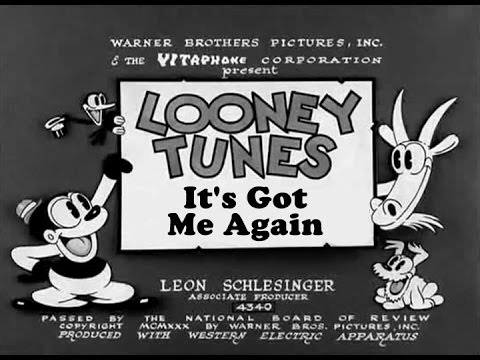 TECHNIQUE/RECEPTION
Traditional Cell Animation.

Black and White

Awarded Nomination for Academy Award      1933
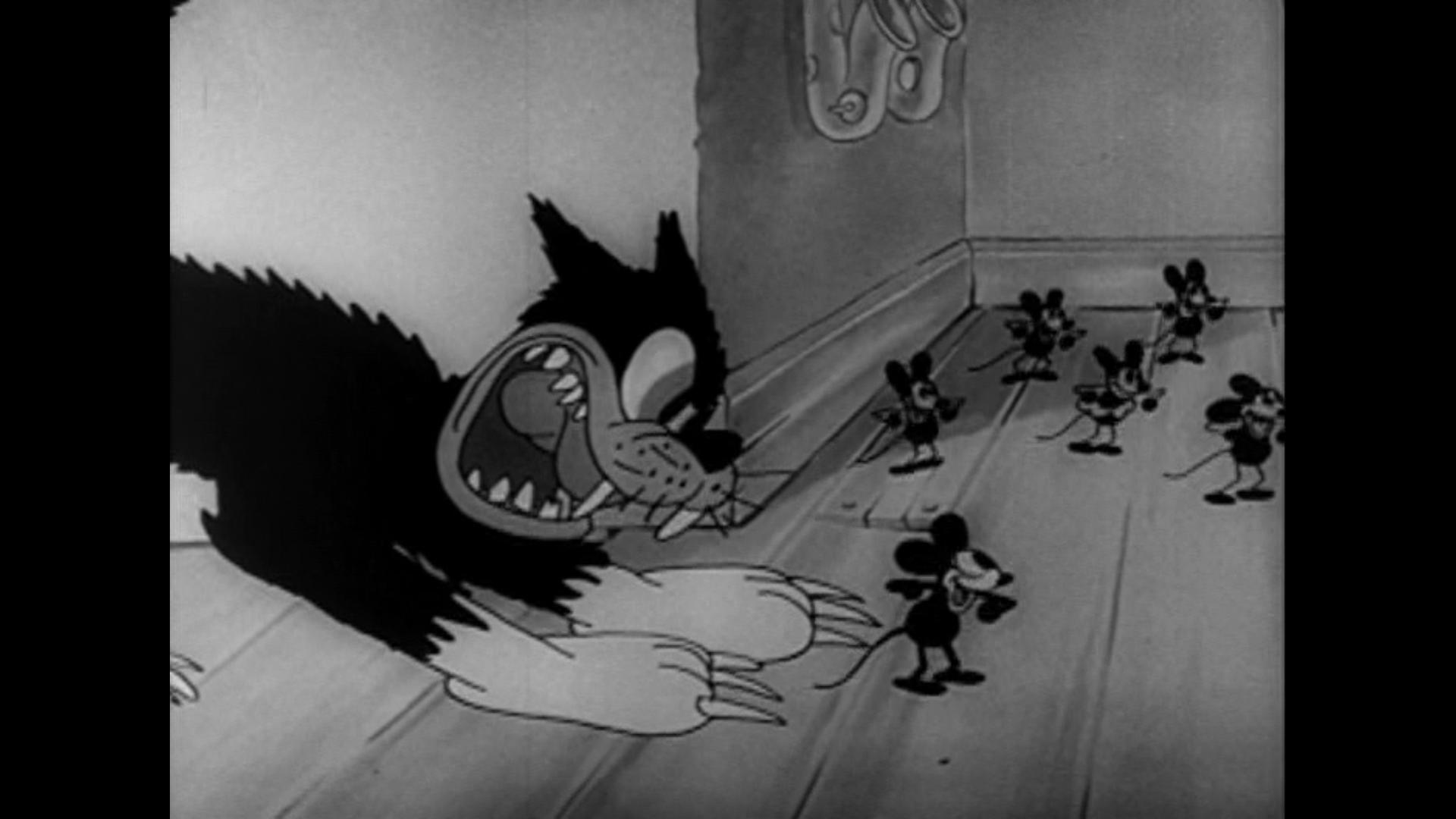 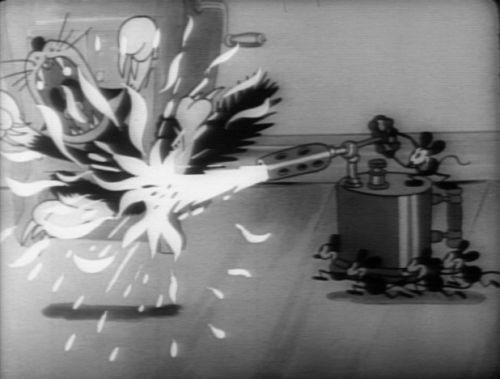 PRINCIPLES OFANIMATION
Exaggeration
(Cat gets roasted)
6:33

Follow Through
(Swing of Grandfather Clock)
0:40

Squash and Stretch
(Mouse goes through the Tuba)
1:09
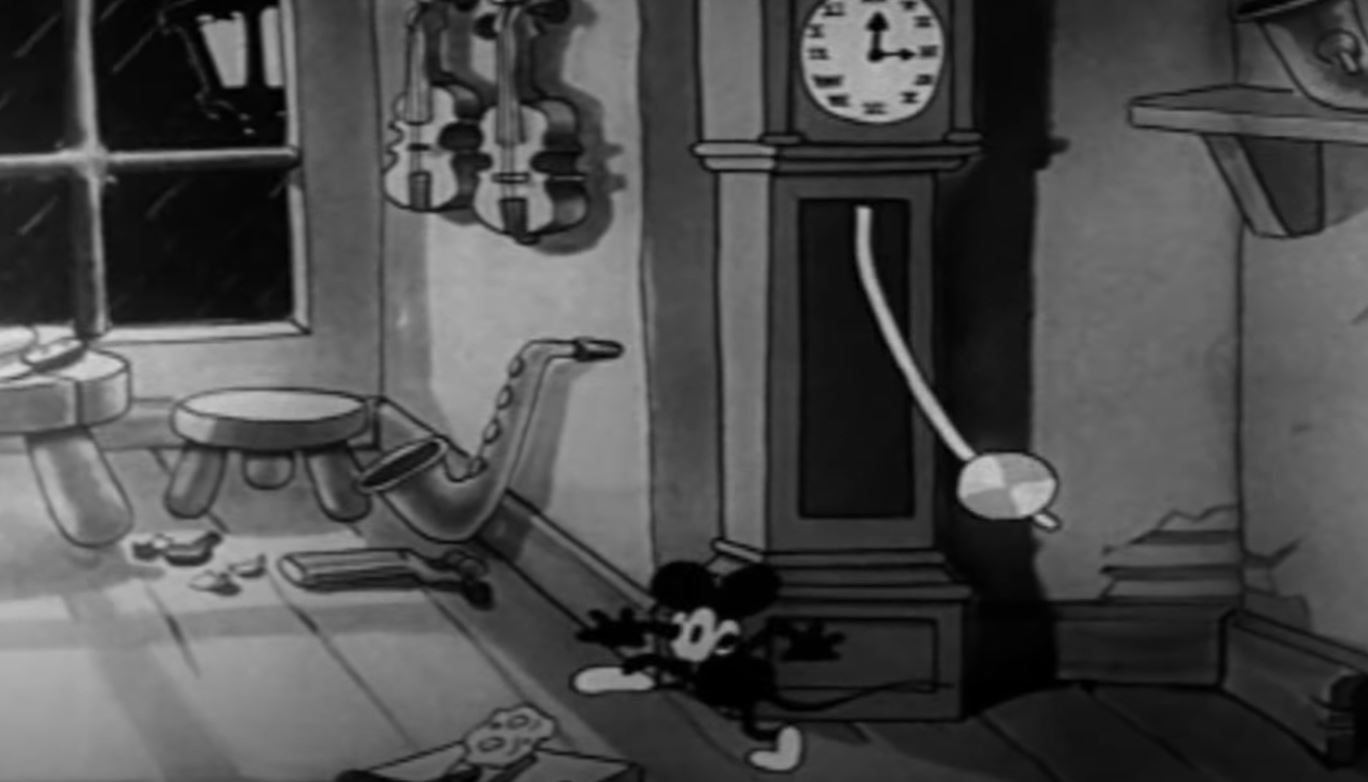 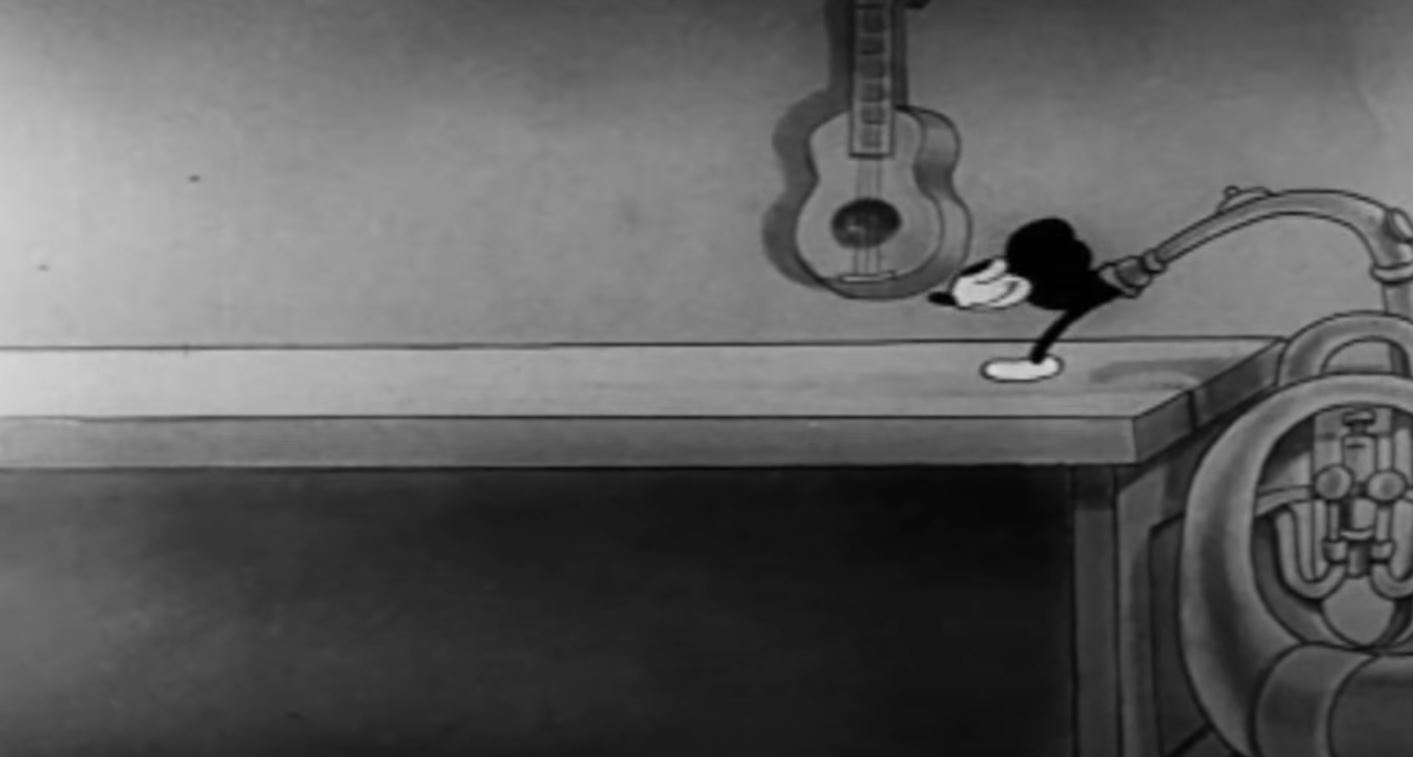 CONCLUSION/REVIEW